Виртуальное общение с родителями плюсы и минусы
МДОУ 23 Ромашка
Шумиловских Наталия Сергеевна
2020
Что такое виртуальное общение?
Виртуальное общение позволит воспитателям всегда быть на связи с родителями, сообщать им информацию о детях и событиях в группе, а также оказывать психолого-педагогическую поддержку.  Разработанные правила общения в чате, в группах мобильных мессенджеров помогут отрегулировать процесс общения педагогов и родителей (законных представителей). Предлагаем  рекомендации, как организовать виртуальное общение и сделать его полезным.
Восемь преимуществ виртуального общения с родителями:
1. Повышает активность и включенность родителей в образовательную деятельность ДОУ.
2. Экономит время на информирование родителей.
3. Позволяет быстро получать обратную связь.
4. Обеспечивает общение в режиме реального времени и допускает отложенные ответы (мессенджеры, группа в социальной сети).
5. Дает возможность сочетать индивидуальную и групповую формы взаимодействия.
6. Создает условия для диалога с педагогами и родителями других детей (чаты, блоги).
7. Позволяет продемонстрировать текстовые, видео- и фотоматериалы.
8. Обеспечивает достаточный уровень приватности для личных обращений (мессенджеры).
Сайт ДОУ.
Каждая образовательная организация обязана создать и вести свой сайт в сети интернет (Ст. 28 Федерального закона «Об образовании в Российской Федерации» от 29.12.2012 № 273-Ф). Он нужен не только для того, чтобы разместить информацию об организации, но и сформировать имидж детского сада, привлечь высококвалифицированные кадры. Оформлять сайт необходимо в соответствии с требованиями к структуре и виду размещаемой информации, навигации, содержанию.
Плюсы
Сайт позволяет продемонстрировать родителям устройство и деятельность ДОО в удобное для них время. 
Информация на сайте обеспечит открытость дошкольного учреждения и сформирует доверие со стороны родителей. 
На сайте можно размещать большой объем полезной для родителей информации.
Если хотите проинформировать родителей о мероприятии в ДОО, лучше дублировать информацию на разные каналы общения. Не все родители – постоянные посетители сайта. 
Кроме того, сайт обеспечивает в основном одностороннюю связьи не предполагает мгновенного ответа.
Чтобы родители и педагоги могли общаться на сайте, создайте для этого форум.
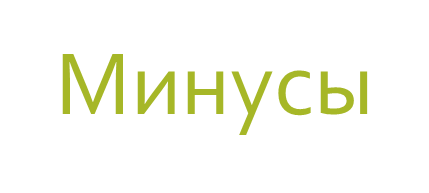 . Форум на официальном сайте образовательного учреждения.
Суть работы форума на сайте ДОО в том, что посетители создают свои темы и обсуждают их с другими посетителями (родителями и педагогами). Внутри темы также могут устраиваться опросы.
Плюсы
Форум – хорошее дополнение сайта. После того как родители посетили сайт, они могут оставить вопросы, комментарии, пожелания по наполнению сайта. 
Ещё один плюс форума – возможность общаться в удобное время и подробно обсуждать интересующую проблему.

Форум требует постоянного внимания со стороны куратора сайта ДОО. В дискуссиях на форуме обязательно должны участвовать педагоги и предлагать темы для обсуждения. Для этого им приходится специально выделять время. Кроме того, если вопросы на форуме долго остаются без ответов, родители перестают посещать его.
Минусы
Блоги и странички педагогов.
Блоги и странички приобретают большую популярность среди педагогов. Здесь можно разместить информацию о своей профессиональной деятельности и достижениях, а также рекомендации по развитию и воспитанию детей дошкольного возраста.
плюсы
Материалы, которые педагог размещает на своей страничке или в блоге, демонстрируют родителям его профессиональные интересы, знания и навыки. Это повышает авторитет педагога, формирует уважение и доверие к нему.
Педагог может записать и разместить в блоге видео консультацию для родителей, которые пропустили собрание в группе. В режиме онлайн можно консультировать родителей, дети которых испытывают трудности в обучении.
Чтобы создать и вести блог или личную страницу, педагог должен иметь специальные знания и умения. Помимо технических вопросов, нужно знать, о чем и как писать, чтобы посетителям было интересно. Кроме того, это отнимает много времени, ведь заниматься блогом или страничкой придется в нерабочее время.
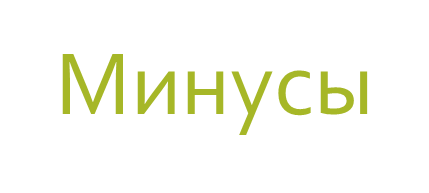 . Электронная почта
С помощью электронной почты родители получают информацию о жизни группы, мероприятиях в ДОО. Кроме того, воспитатели рассылают им практические материалы (например, стихи для заучивания с ребенком к празднику, памятки, фото) и личные сообщения.
плюсы
Электронную почту группы легко создать и использовать. В ней можно хранить разную информацию и пересылать файлы в виде обычных и форматированных текстов, изображений, аудио и видео. Такой формат общения гарантирует быструю доставку сообщений, позволяет отправлять письма всем родителям группы, что экономит время педагога.
Электронную почту нужно постоянно проверять, чистить. Она не предполагает общение в режиме реального времени. Если вы написали поздно вечером, то родитель, скорее всего, ответит с задержкой. Может не проверять ящик, а потом нечаянно удалить ваше письмо вместе со спамом или сменить адрес электронной почты и не предупредить.
минусы
Группа в социальной сети.
Наличие группы в социальной сети позволяет популяризировать деятельность ДОО, информировать большое количество посетителей об интересных событиях, обсуждать достижения педагогов и воспитанников. Чтобы создать такую группу, проведите опрос среди родителей и выясните, какой социальной сетью пользуется большинство из них.
плюсы
В социальной сети родители могут общаться в любое время, когда им удобно, обсуждать детали предстоящего мероприятия и делиться впечатлениями о прошедших праздниках и досугах. К общению в группе могут присоединиться специалисты ДОО. Здесь можно провести опрос среди родителей и оперативно собрать информацию, разместить ссылки на методическую литературу, фото- и видеоматериалы.
                                         		
Общение в социальной сети может свести к минимуму живое общение с родителями. 
Поэтому не оставляйте доступ к группе открытым, проверяйте запросы на вступление в группу и материалы, которые предлагают разместить.
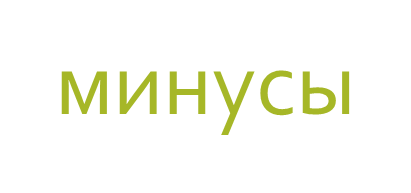 . Чат в мессенджерах.
Мессенджеры – программы, с помощью которых пользователи обмениваются быстрыми сообщениями (Viber, WhatsApp, Skype, ICQ, Telegram). Их используют и педагоги, и родители. Однако радость от того, что теперь можно «поймать» постоянно занятого родителя, быстро сменяется на раздражение, когда родители начинают писать педагогам круглосуточно. Чтобы этого не произошло, пользуйтесь мессенджерами правильно.
плюсы
Мессенджеры позволяют быстро обмениваться информацией, передавать текстовые сообщения, звуковые сигналы, изображения, видео.
С их помощью можно отправить фото с фрагментами занятия родителям.
Это особенно актуально в период адаптации ребенка к детскому саду. Используйте мессенджеры для личной переписки и отдельно создайте чат группы. Это позволит общаться со всеми родителями группы и обеспечить приватность для решения личных обращений.
Минусы
В чат группы родители могут писать ночью и рано утром, сообщать, что их ребенок не придет в детский сад, скидывать картинки с пожеланиями хорошего дня, новости из интернета, советовать магазины с игрушками и детской одеждой. Чтобы этого не происходило, оговорите с ними правила общения в чате.